Основи туроперейтингу
План
1.Характеристика основних понять як об’єктів вивчення дисципліни.
2.Етапи розвитку туроперейтингу. Поняття «туроперейтинг» та види діяльності туроператора. Предмет діяльності туроператора. Профіль роботи туроператора. Схема організації роботи туроператора з розробки та реалізації туристичного продукту.
3.Класифікація та види туроператорів. Основні типи туроператорів. Оператори масового ринку. Оператори спеціалізовані: на певному продукті послузі і сегменті ринку. Туризм спеціального інтересу і певного місця призначення. Місцеві туроператори. Організація турів для внутрішнього туризму. Виїзні (ініціативні) туроператори. Рецептивні туроператори.
4.Функції туроператорів та турагентів.
5.Зовнішні та внутрішні фактори туроперейтингу. Оцінка їх впливу.
Характеристика основних понять як об’єктів вивчення дисципліни
1.1 Туроперейтинг  (формування турпакету або турпродукту)  - це діяльність у сфері туризму, спрямована на формування комплексного туристичного продукту та оптимізацію умов його споживання шляхом розробки пакету програм та обслуговування по маршруту зарубіжних і внутрішніх туристів, є формою туристичного бізнесу.
Формування туристичного продукту полягає в:
створенні комплексу туристичних послуг, узгоджених за часом, місцем, якістю, ціні, порядку і тривалості їх надання туристові;
ціноутворенні готового турпродукту;
формуванні асортименту і модифікацій турпродукту залежно від типів клієнтів, турів, тривалості поїздки, якості постачальників, що входять до складу туристичного пакету послуг;
наданні турпродукту максимальної привабливості і конкурентних переваг
Інколи туристичний продукт асоціюють з поняттям «туристичний пакет», тобто
основним (обов'язковим) комплексом послуг, які надаються під час подорожі
по індивідуальному або груповому плану та мають серійний характер і
пропонуються в широкий продаж
Туристичний продукт - це набагато ширше та вагоміше поняття ніж турпакет!
2.Етапи розвитку туроперейтингу
1-й історичний етап. До середини 20 століття міжнародний туризм носив характер класичної світової торгівлі, при якій функціонуючі національні туристичні оператори вступали в торгові взаємовідносини з іноземними туристичними постачальниками (готелями, перевізниками, підприємствами громадського харчування), формували туристичний продукт. Невисокі об'єми міжнародних туристичних обмінів, а також недосконалість транспорту і засобів комунікації стримували зростання туризму у всьому світі, виключали виникнення ефекту масштабу в туристичному бізнесі.
2-й історичний етап. Стрімкий розвиток технологій, поширення авіатранспорту, здешевлення міжнародного телефонного зв'язку і поява електронних засобів зв'язку на фоні соціально-економічних змін, які відбувалися в другій половині XX століття, привели до популяризації міжнародних поїздок і зростання туристичних потоків в країнах Заходу. Зростання рентабельності туристичного бізнесу, що підштовхується ефектом масштабу і невисокими вхідними бар'єрами, привело до загострення конкурентної боротьби на туристичних ринках.
3-й історичний етап. Гонитва за мінімізацією собівартості турів вимагала від туроператорів скорочення транзакційних витрат, що на фоні необхідності підвищення гарантій надання туристичних послуг певної якості на зарубіжних курортах і забезпечення вільного від конкурентів «поля діяльності» веде до появи і поширення іноземних інвестицій в туристичні індустрії «слабких» туристичних країн.
4-й історичний етап. Зростання іноземних інвестицій ознаменувало інтернаціоналізацію, що означає поширення стійких туристичних зв'язків (часто односторонніх — «країна-донор — країна-реципієнт»), а також тісну взаємодію процесів туристичного виробництва двох (чи більше) країн, в результаті якої національна приналежність туристичної послуги у складі турпродукту або розмита, або втрачається зовсім.
5-й історичний етап. Міжнародна економічної інтеграція: зближення і взаємнопристосування національних економік. До включення їх в єдиний відтворювальний процес в інтернаціональних масштабах призвели:
міжнародний розподіл праці, 
інтернаціоналізація капіталу, 
НТП глобального характеру, 
зростання мобільності робочої сили, 
підвищення міри відкритості національних економік. 
6-й історичний етап. Країна-донор вільно бере участь в умовах монополістичної або олігополістичної конкуренції в туристичному виробництві країни-реципієнта, забезпечуючи не лише зростання завантаженості її туристичних потужностей, але і якості її національного туристичного продукту. Паралельні зусилля інвесторів з країни — туристичного донора по просуванню турпродукту країни-реципієнта на власному ринку поглиблюють міжнародний розподіл праці, все сильніше позиціонуючи одну країну як місце для роботи, іншу — як популярну туристичну дестинацію, що істотно позначається на підвищенні інвестиційної привабливості туристичної індустрії країни-реципієнта.
7-й історичний етап. Транснаціоналізація - новий етап процесу інтернаціоналізації туристичної діяльності, який відрізняється від попередніх: коли світовий туристичний ринок практично диктує стандарти якості і економічні показники продукту, який випускається як материнською компанією, так і її філіями і дочірніми підприємствами. Сучасний етап транснаціоналізації туристичного бізнесу відрізняється зростаючою роллю в нім туроператорів, володіючих як власним запасом фінансової міцності, так і доступом до фінансових ресурсів найбільших банків, а також укрупненням туристичних і готельних ТНК в результаті процесів злиття і поглинань. Провідна роль на світовому туристичному ринку належить американським і європейським туристичним ТНК.
У сучасних умовах європейський ринок туроператорів характеризують наступні тенденції:
падіння темпів зростання попиту на турпослуги і стагнація попиту на високому рівні;
доля організованого туризму в загальному об'ємі ринку ось вже декілька років не росте;
постійно збільшується число туроператорів;
споживач туристських послуг став більше вимогливим як відносно якості, так і відносно ціни;
посилення конкурентної боротьби на ринку організованого туризму;
вихід на ринок зарубіжних конкурентів;
активне впровадження авіакомпаній на ринок туризму в якості туроператорів;
тенденція до подолання розподілу праці між туроператорами і турагентствами (наприклад, впровадження міжнародних електронних систем резервування місць, прагнення турагентств до самостійної організації турів за допомогою цих систем);
тенденція до придбання туроператорами власних готелів (і інших засобів розміщення) або пайовій участі в підприємствах розміщення. Великі туроператори придбавають пакети акцій готелів в Іспанії, Тунісі, Таїланді, на Цейлоні, в Туреччині.
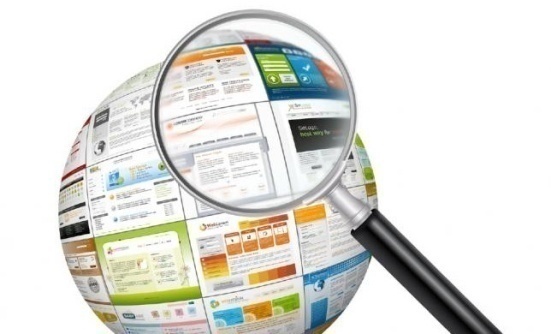 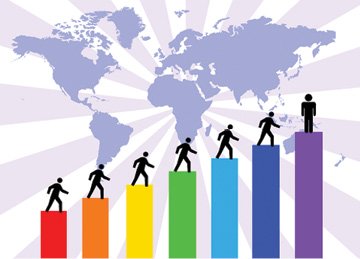 Туроперейтинг
Цикли роботи туроперейтингу
Туроперейтинг складається з поєднання циклічних робіт, пов'язаних з розробкою і реалізацією кожного конкретного туру. Приблизно цикл робіт оператора можна розбити на наступні етапи:
1) тур-проектування (грунтується на результатах маркетингового дослідження потреб туристичного ринку і дослідження конкурентного середовища);
2) тур-планування (грунтується на специфіці взаємин оператора і постачальників туристичних послуг);
3) просування туру;
4) збут турпродукту (безпосередньо клієнтам, або через агентську мережу);
5) реалізація туру (організація поїздки і надання входять в тур-пакет туристичних послуг).
Класифікація, види, функції та профіль діяльності туроператорів
Він займається:
розробкою туристських маршрутів і комплектацією турів;
забезпечує їх функціонування, організовує рекламу;
розраховує ціни на тури по цих маршрутах;
продає тури безпосередньо туристам або через посередництво туристських агентств;
забезпечує туристам різноманітність вибору туристських послуг;
спрощує замовлення обслуговування в інших містах і місцевостях, беручи ці функції на себе.
Туроператор - це туристська фірма (організація), яка займається комплектацією турпродуктів за договорами з постачальниками послуг і відповідно до потреб туристів. Туроператор - це виробник туристичного продукту. а) туроператори – це юридичні особи, створені згідноіз законодавством України (може бути юридичною особою як
приватного, так і публічного права, створений у будь-якій організаційно-правовій формі). ) туроператор повинен отримати ліцензію на туропе-раторську діяльність.
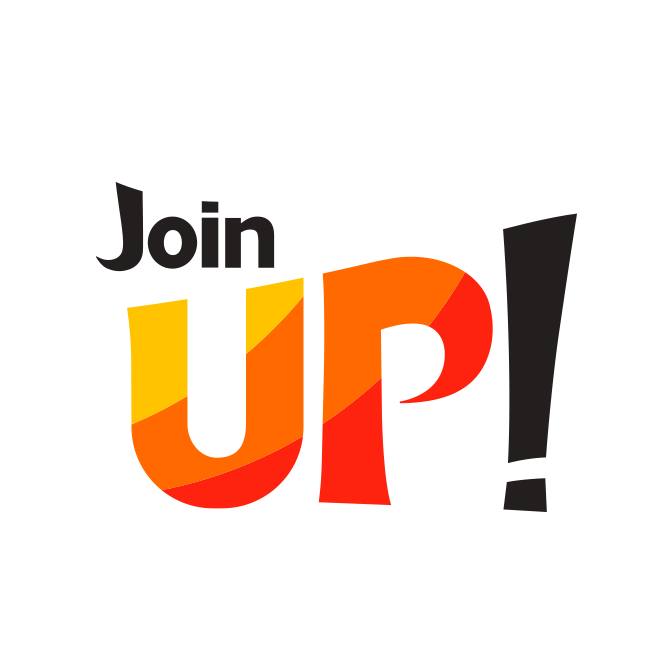 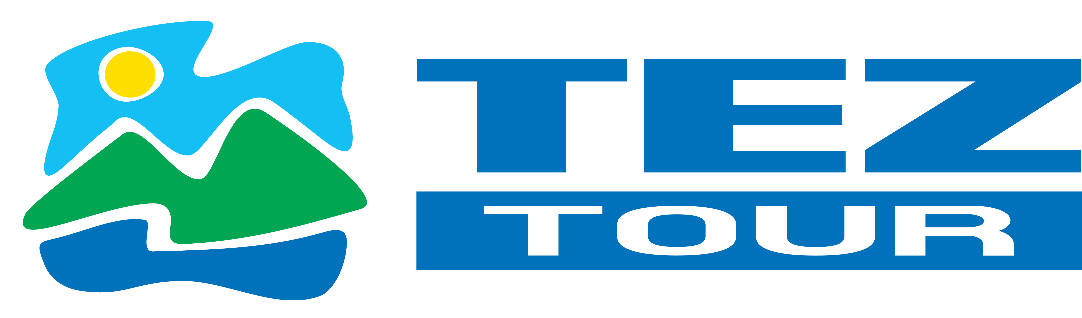 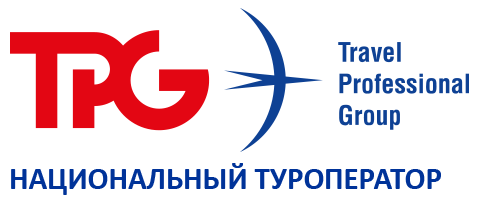 виробничо-обслуговуюча діяльність туроператорів передбачає:
- формування (комплектацію) турів ( 6 єтапів формуванні туру і його програми );
- просування турів;
- гуртову реалізацію турів;
- забезпечення обслуговування туристів у межах програми туру ( робота з постачальниками послуг- замовлення послуг, залючення договорів,  оплата послуг, отримання підтвердження, отримання необхідних документів  та контактних осіб для реалізації послуги);
- контроль і оперативний супровід турів(робота тур-лідера\супроводжуючого а також контроль та координація роботи постачальників послуг по туру);;
- відповідальність за виконання робіт.

ІНШИМИ СЛОВАМИ 
- маршрутизацію та сервісно-анімаційне;
- нормативно-правове, документальне;
- фінансово-комерційне та інформаційно-маркетингове забезпечення турпродукту.
До основних завдань туроператорів відносять:

- вивчення потреб потенційних туристів на тури та туристичні програми;
- складання маршрутів та перспективних програм обслуговування туристів;
- взаємодію з постачальниками послуг;
- розрахунок вартості туру та визначення ціни;
- реалізацію турів;
- методичне забезпечення турів;
- забезпечення туристів необхідним та спеціальним спорядженням, сувенірною та рекламно-інформаційною продукцією;
- підготовку, підбір та призначення спеціалістів на маршрути подорожей (екскурсоводи, інструктори, гіди-перекладачі тощо);
- рекламно-інформаційну роботу щодо просування туристичного продукту до споживачів;
- контроль за якістю, надійністю та безпекою туристичного обслуговування.
Функції туроператора
Впливає на наповнення державних бюджетів
Думка та воля ТО дозволяють впливати на інші компанії і навіть на держ. Туристичну політику
Функції туроператорів – це основні напрямки їхньої діяльності, спрямовані на досягнення поставлених цілей. Виконання функцій передбачає цілу низку завдань, тобто конкретних кроків, алгоритмізованих і систематизованих процесів проектування, просування, організації перебування туристів на маршруті і післяпродажного супроводу турпродуктів
турагент.
В умовах високої насиченості ринку зі схожими пропозиціями, гострої конкурентної боротьби і обмеженої купівельної спроможності населення на турагентів лягає найважче завдання – 
привернути клієнта та умовити його поїхати саме в даний тур, а вже потім укласти з ним договір, отримати гроші, оформити паспорт, візу, квиток, видати ваучер, відправити в поїздку і повернути додому неушкодженим, а на завершальному етапі, можливо, отримати від нього подяку.
За характером здійснюваних операцій турагент - це роздрібний продавець. 

Класичний турагент не створює своїх власних туристичних продуктів, а займається їх перепродажем. Він реалізує послуги кінцевим споживачам - туристам для їхнього особистого використання.
 турагенти – це юридичні особи, створені згідно із законодавством України, а також фізичні особи-суб’єкти підприємницької діяльності.
Це найбільш проста форма підприємництва, що здійснюється від імені підприємця на свій ризик особами, які відповідають за зобов’язаннями усім майном, що належить їм за правом приватної власності.

Фізична особа здійснює своє право на підприємництво за умови державної реєстрації її як підприємця, відповідно до вимог Закону України «Про державну реєстрацію юридичних осіб та фізичних осіб-підприємців». До підприємницької діяльності фізичних осіб застосовуються нормативно-правові акти, що регулюють підприєм-ницьку діяльність юридичних осіб, якщо інше не встановленозаконом або не випливає із суті відносин;
б) турагенти здійснюють посередницьку діяльність з реалізації туристичного продукту туроператорів та туристичних послуг інших суб’єктів туристичної діяльності, а також посеред-
ницьку діяльність щодо реалізації характерних та супутніх послуг.
ГОЛОВНІ ФУНКЦІЇ ТУРАГЕНТА
Турагенти виконують дві головні функції.
- надання інформаційних послуг;
- збут туристичних послуг.
За формами організації турагентства можуть бути:
а) самостійними підприємствами, які співпрацюють з однією або декількома фірмами-туроператорами на основі взаємних угод;
б) частиною збутової сітки великої фірми туроператора;
в) турбюро — турагентства, які забезпечують переважно екскурсійне обслуговування і за попередніми формами взаємодіють з туроперторами і турагентствами інших видів.
Основні відмінності між туроператором і турагентом:
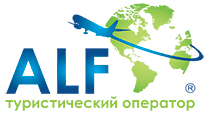 Туроператори підрозділяються:
1. Оператори масового ринку. Вони продають турпакети з використанням чартерних авіарейсів в місця масового туризму.
2. Спеціалізовані оператори - це туроператори, що спеціалізуються на певному продукті або сегменті ринку (на певній країні, на певному виді туризму і т. д.). У свою чергу вони можуть бути:
туроператорами спеціального інтересу (наприклад, спортивно-пригодницького туризму, організації сафарі в Африці і т. д.);
туроператорами спеціального місця призначення (наприклад, поїздки в Англію, Францію і т. д.);
туроператорами певної клієнтури (для молоді, сімейних пар, бізнесменів і т. д.);
туроператорами спеціальних місць розміщення (у будинках відпочинку, на турбазах і т. д.);
туроператорами, що використовують певний вид транспорту (теплоходи, потяги і т. д.).
По виду діяльності:
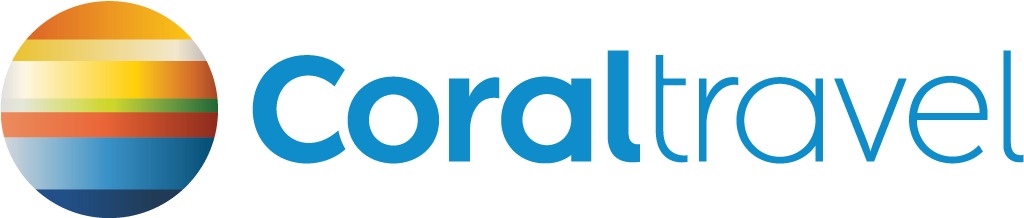 1.Місцеві (внутрішні) туроператори. Вони складають турпакети за маршрутами в межах країни проживання.
виїзні туроператори орієнтують турпакети на зарубіжні країни.
2. Виїзні туроператори орієнтують турпакети  на зарубіжні країни.
3.Туроператори на прийомі. Вони базуються в країні призначення і обслуговують туристів, що прибувають.
За місцем діяльності
Ініціативні - це туроператори, які відправляють туристів за кордон або інші регіони за домовленістю з приймаючими операторами або безпосередньо з туристичними підприємствами
Рецептивні- це туроператори на прийомі, тобто ті, які комплектують тури і програми обслуговування в місцях прийому і обслуговування туристів, використовуючи прямі угоди з постачальниками послуг
Залежно від прийому і відправки  туристів
Ініціативні (аутгоінгові) ТО
Повинні максимально володіти інформацією про напрям, за яким вони працюють.
Постійно прилаштовуються до роботи зарубіжних партнерів:
       часові пояси
       години роботи партнера
       ментальність
       висока вартість витрат у випадку суперечок
       високі витрати на рекламні подорожі
В середовищі ІТО України найвищий рівень конкуренції!!!!
Види ІніціативнихТО, залежно від активності співпраці аутгоінгового туристичного оператора та авіакомпаній
Немає фін.ресурсів
Є зручні регулярні рейси
Має іншу спеціалізацію –авто, т.д
Види ІініціативнихТО
Рецептивні – інкамінг ТО (РТО) інкамінг - є функція туроператора по розробці, просуванню і організації турів на території власної країни для іноземних громадян.
Сильно залежить від іміджу країни в цілому (або її регіону) 

Добре володіє ситуацією на місцевому ринку, має зв’язки з постачальниками послуг
Повинні передбачати різні модифікації залежно від типу туристів, особливо – країни їх походженняїх , національною приналежністю, соціальним статусом, самоціллю подорожі і т.д. 

Вимагають величезних зусиль  для просування на зарубіжних туристичних ринках. Заходи, що допомогають це зробити- реклами на зовнішніх ринках, часто – спільно з державними НТО, участь у виставках
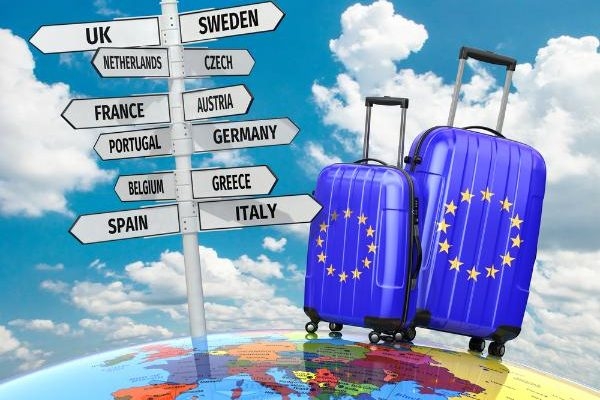 Інсайдінг – внутрішні ТО
Мають гарні ділові зв’язки всередині країни
Мала норма прибутку
Не мають чартерів
Потенційні клієнти частіше самостійно організують подорожі всередині країни .невелика частка організованого туризму в загальній кількості внутрішніх подорожей (мандрівники, володіючи інформацією про засоби розміщення, рух транспорту і т.д., не мають мовних бар'єрів, вважають за краще неорганізований, самостійний внутрішній туризм, звертаючись до допомоги інсайд-туроператорів тільки в пікові сезони, та й то тільки з метою забронювати номер, а не придбати турпакет). 
необхідність орієнтованості внутрішнього турпродукту на середній або незаможний клас (оскільки більш забезпечених верств віддасть перевагу відпочинок за межами батьківщини),
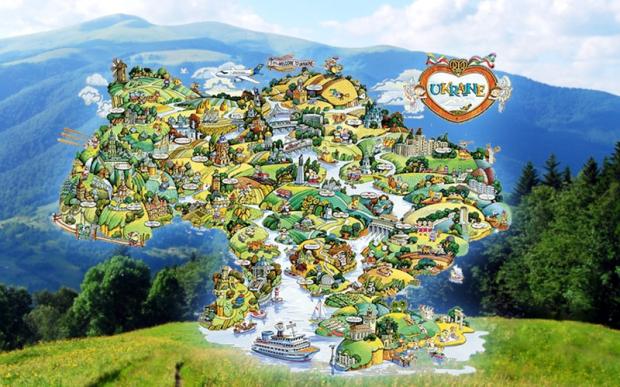 Плануючи внутрішній туристичний продукт, інсайд-туроператор може провести маркетингове дослідження туристичного ринку, виділивши потреби, що превалюють на ринку, порівняти їх з реальними можливостями вітчизняних підприємств туристичної індустрії, і на підставі цього порівняння вибрати і зайняти ту чи іншу нішу на ринку, запропонувавши необхідно позиціонує урпродукт. 
Таким чином, інсайд-туроператору значно простіше і дешевше, ніж двом іншим, розробляти турпродукт, який максимально відповідає вимогам потенційних клієнтів.
інсайд-туроперейтинг вельми розвинений у великих (США, Канада) або в економічно слабких державах, більшості населення яких закордонний відпочинок недоступний (Росія, Бразилія, Мексика та ін.).
З метою виживання в умовах конкуренції і отримання максимально можливого прибутку інсайд-туроператори знайшли єдиний вихід - придбання комитмент в найбільш популярних серед співгромадян готелях курортів, або туристичних центрів. 


Така стратегія, по-перше, відсікає можливості внутрішнього туриста розселитися в готелі самостійно, змушуючи його вдатися до послуг оператора, по-друге, дозволяє туроператорам, отримуючи прибуток, тримати продажну ціну на кімнати нижче, ніж ціна стійки самого готелю (за рахунок договірних відносин з готельєри, придбання комитмент за середньорічною ціною з хорошими комісійними, можливих бартерних операцій хотельери і оператора і т.д.). 



Дотримуючись описаної стратегії, внутрішні оператори отримують можливість надавати клієнтам послуги розміщення та харчування за цінами значно привабливішим, ніж це зробить сам готель для неорганізованих туристів, а також будувати власну агентську мережу по реалізації кімнат на внутрішньому ринку.
Важливе значення у роботі ТО відіграє профіль фірми.
Профілем роботи туроператора чи турагента називають домінуючі в його асортиментів турпродукту географічні напрями  подорожей чи видів турів. Тобто основний турпродукт вузькопрофільних (спеціалізованих) турфірм залежить від:
частки турів, продаж яких в обсягах реалізації продукту фірми максимальна та які забезпечують основну частку прибутку туроператора (турагента);
в реалізації яких фірма досягла максимального професіоналізму та майстерності; 
якщо фірму позиціонують на ринку як таку, що відправляє за вказаним напрямом та користується позитивним іміджем.
ТО мають свій ПРОФІЛЬ - спеціалізацію
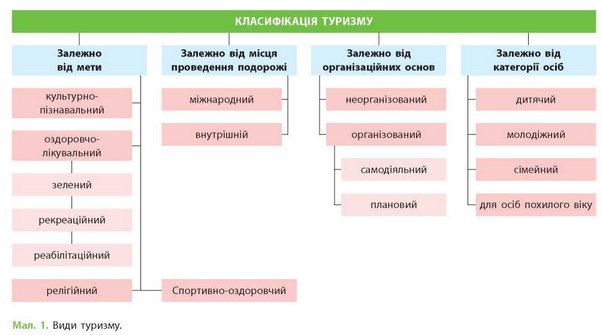 Профіль турфірми може також формуватися виходячи з умов співробітництва з підприємствами-постачальниками послуг. Так, наприклад, для  туроператорів, які мають чітку спеціалізацію за напрямами, умови співробітництва можуть бути:
сильконцентровані: коли туроператор володіє частиною готельних місць окремої готельної мережі (міжнародної чи національної) та максимально завантажує саме ці готелі, при цьому маючи гарантовані місця й формуючи цінову політику за умов максимальної рентабельності продажу цих місць;
концентровані: за умови довгострокованої співпраці між рецептивними та ініціативними тур операторами (які можуть бути складовими однієї міжнародної корпорації) за умови продажу лише певного (гарантованого) продукту приймаючого туроператора, який надає повне комплексе наземне обслуговування);
на замовлення: коли турорганізатор співпрацює з декількома курортами (фірмами) за умов разових замовлень
Залежно від профілю роботи туроператорів можна умовно розділити на монопрофільних (фахівців) і багатопрофільних. 
Монопрофільні туроператори практикують діяльність в певному географічному напрямку і пропонують тури одного виду. Наприклад, оператор А, будучи монопрофільним, займається організацією авіа-турів в Анталію (в літній період часу) і в Єгипет (в зимовий період часу), монопрофільним оператор  пропонує своїм клієнтам недорогі тури вихідного дня на Чорному морі (в літній період) і в Закарпатті (взимку). Незаперечними перевагами монопрофільних туроператорів є:
■ досягнення високого професіоналізму в роботі з певним напрямом або видом турів;
■ максимальна інформованість працівників туроператора і високу якість їх роботи;
■ можливість ідентифікації туроператора на ринку, як організатора саме цього виду турів або як працює саме в цьому напрямку;
■ можливість отримання акредитації в посольствах країн, на роботі з якими спеціалізується туроператор (що особливо актуально при спеціалізації туроператора на роботі з візовими державами);
■ можливість отримання допомоги влади курортів, з якими співпрацює оператор, і прояви туроператорського лобі;
■ нижчий в порівнянні з багатопрофільними операторами розмір капіталовкладень.
до недоліків 
зростання залежності діяльності туроператора від постачальників туристичних послуг, невисоку гнучкість пропонованих турів, необхідність постійно модифікувати пропоновані тури (оскільки вони можуть морально застаріти на ринку і перестати користуватися попитом).
Монопрофільність туроперейтинга може бути як стартової, так і еволюційної. У разі стартовою монопрофільним, менеджмент оператора ще до початку активної діяльності планував займатися обмеженим числом напрямів і видів турів. Так зване «відкриття під когось» (наприклад, під менеджерів, прекрасно знають один напрямок, або під особисті зв'язки з працівниками чартерного відділення місцевої авіакомпанії) або «відкриття під щось» (наприклад, під наявність прекрасного ексклюзивного договору з зарубіжної meet -компанієй, готелями і т.д.). Крім того, стартова монопрофільність може з'явитися в разі, коли туристичний оператор виходить на регіональний ринок з принципово новим тур-продуктом, намагаючись зайняти певну ринкову нішу.
Багатопрофільні туроператори
відрізняються одночасною роботою з кількома напрямками і видами турів. 

Позитивними рисами багатопрофільністю є:

■ великі можливості охоплення ринку (немає настільки вузької спеціалізації на обмеженому контингенті мандрівного населення);
■ можливість комбінування турів (наприклад, оператор, який займається і Іспанією і Португалією, легко може розробити і просувати на ринок комбінований тур Іспанія - Португалія);
■ гнучкість в роботі, що визначається можливістю оператора акцентувати максимальних зусиль то на одному, то на іншому вигляді турів або напрямку в залежності від зміни ринкової кон'юнктури;
■ менша залежність туроперейтинга від конкретного напрямку або постачальника туристичних послуг (наприклад, при різкому зниженні попиту на один вид турів, оператор може переключитися на інший напрямок або вид турів).
НЕДОЛІКИ
Однак багатопрофільність може призвести до зниженням якості й турів, вимагає більшого за чисельністю персоналу, більш значних капіталовкладень і витрат.